Principles of Micro Economics, Ninth EditionN. Gregory Mankiw
1
[Speaker Notes: N. Gregory Mankiw Principles Of Micro EconomicsNinth Edition]
Chapter 12
The Design of the Tax System
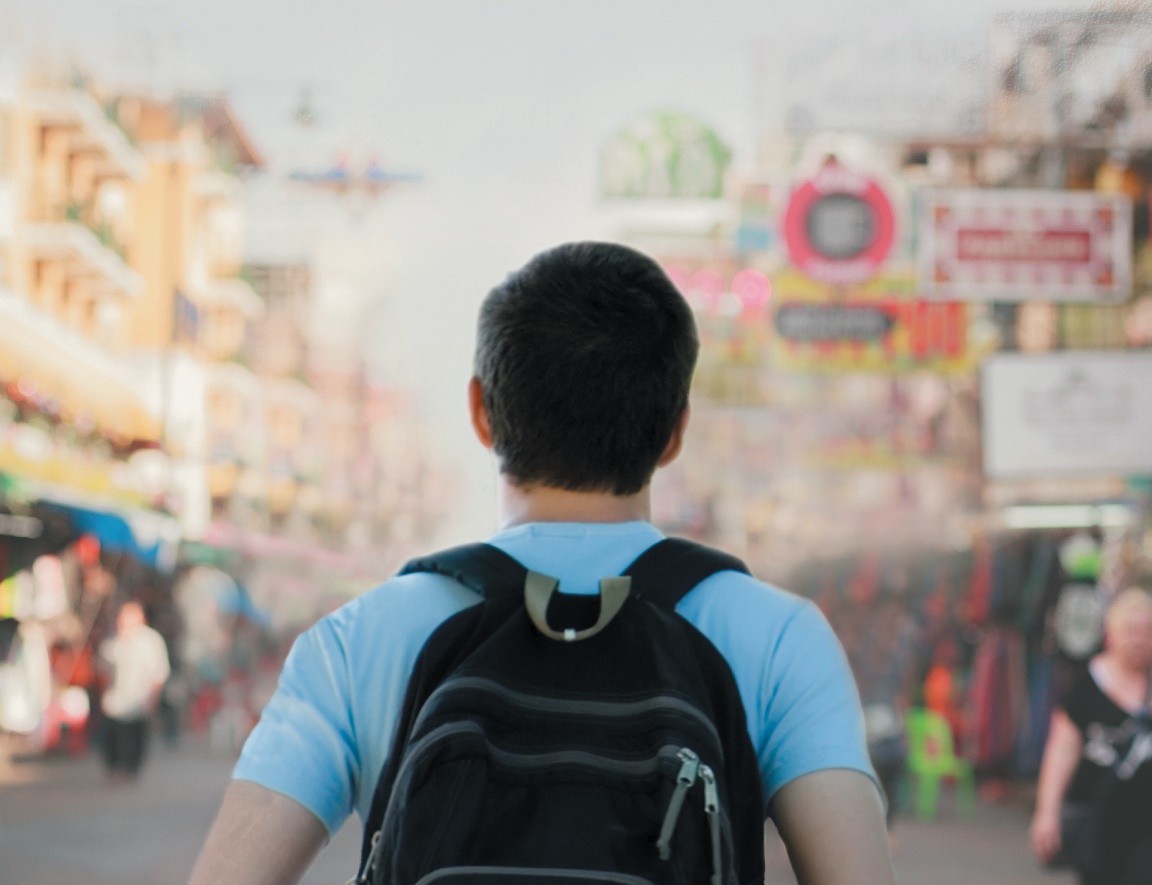 2
Figure 1 Government Revenue as a Percentage of 		GDP: Changes Over Time, Part 1
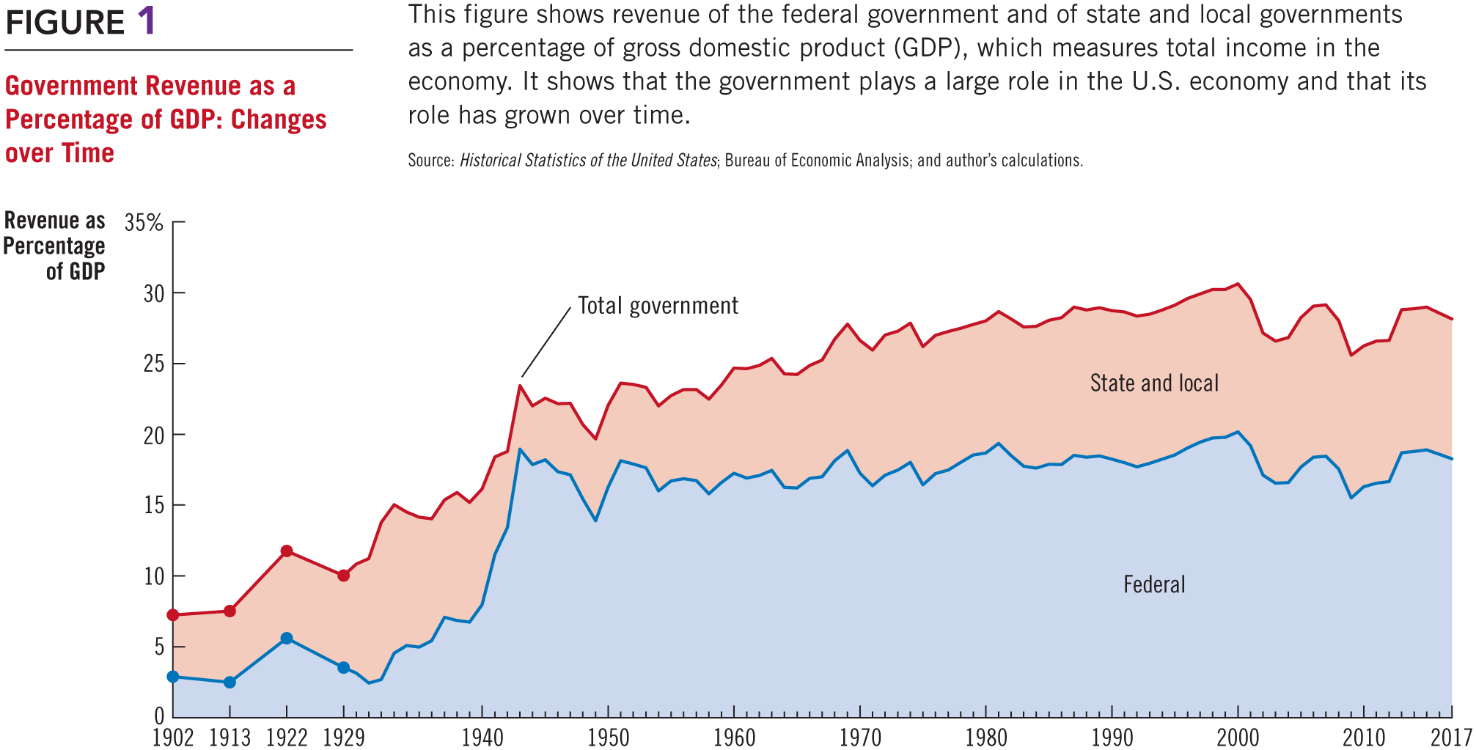 3
Figure 2 Government Revenue as a Percentage of 		GDP: International Comparisons, Part 2
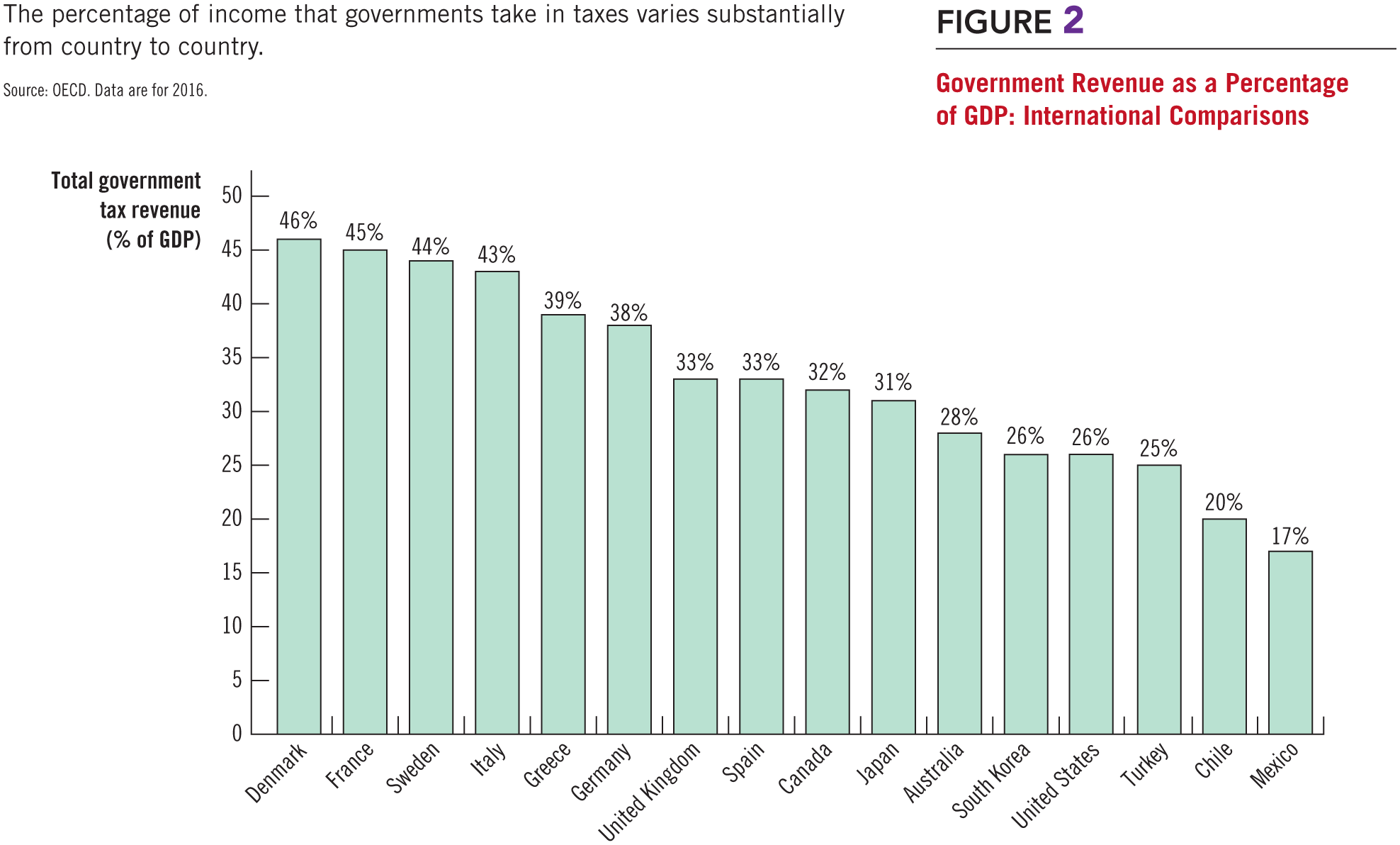 4
An Overview of U.S. Taxation, Part 1
Government revenue – increased 
As percentage of total income
As economy’s income has grown
Government’s revenue from taxation has grown even more
As a nation gets richer
Government takes a larger share of income in taxes
5
Table 1 Receipts of the Federal Government: 2017
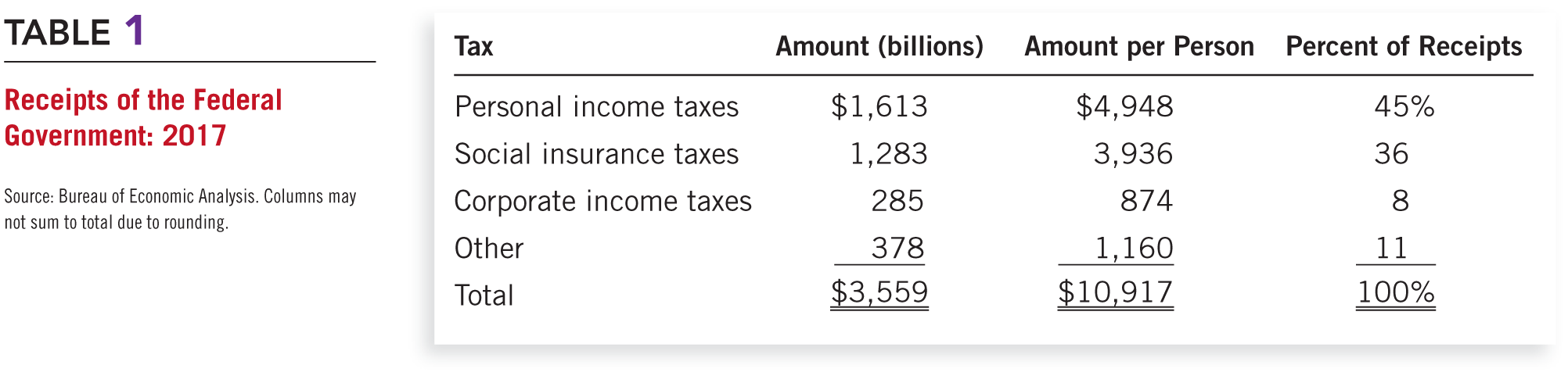 6
An Overview of U.S. Taxation, Part 2
Taxes collected by federal government
Two-thirds of taxes in the economy
Total receipts: $3.6 trillion in 2017
$10,917 per person
Personal income taxes
Largest source of revenue  
Based on total income (wages, interest, dividends, profits)
Marginal tax rate
7
An Overview of U.S. Taxation, Part 3
Marginal tax rate
Tax rate applied to each additional dollar of income
Rises as income rises, higher-income families pay a larger percentage of their income in taxes
8
An Overview of U.S. Taxation, Part 4
Taxes collected by federal government
Payroll taxes: a tax on the wages that a firm pays its workers
“Social insurance taxes” – pay for Social Security and Medicare
Social Security: income-support program for the elderly
Medicare: government health program for the elderly
9
Table 2 The Federal Income Tax Rates: 2017
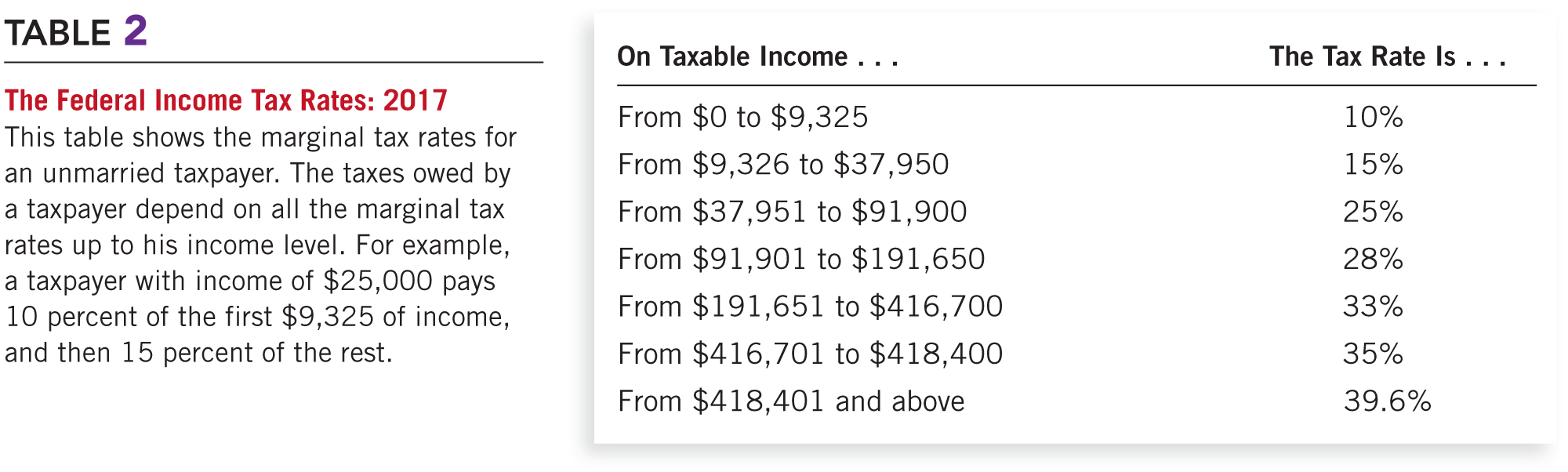 10
An Overview of U.S. Taxation, Part 5
Taxes collected by federal government
Corporate income tax: tax on profits
Corporation: business set up to have its own legal existence
Corporate profits are taxed twice
Corporate income tax when the corporation earns the profits
Individual income tax when the corporation uses its profits to pay dividends to its shareholders
11
An Overview of U.S. Taxation, Part 6
Taxes collected by federal government
Other taxes 
Excise taxes: taxes on specific goods like gasoline, cigarettes, and alcoholic beverages
Estate taxes
Customs duties
12
An Overview of U.S. Taxation, Part 7
Taxes collected by state and local governments
About 1/3 of all taxes paid
$2.5 trillion ($7,620 per person) in 2017
More than 37% of receipts are from sales taxes and property taxes
Sales tax
Percentage of total amount spent at retail stores
13
An Overview of U.S. Taxation, Part 8
Taxes collected by state and local governments
Property taxes
Percentage of estimated value of land and structures – paid by property owners
Individual and corporate income taxes
14
An Overview of U.S. Taxation, Part 9
Taxes collected by state and local governments
Funds from the federal government
Redistributes funds from high-income states (which pay more taxes) to low-income states (which receive more benefits)
Other receipts
Fees for fishing and hunting licenses; 
Tolls from roads and bridges
Fares for public buses and subways
15
Table 3 Receipts of State and Local Governments: 			2014
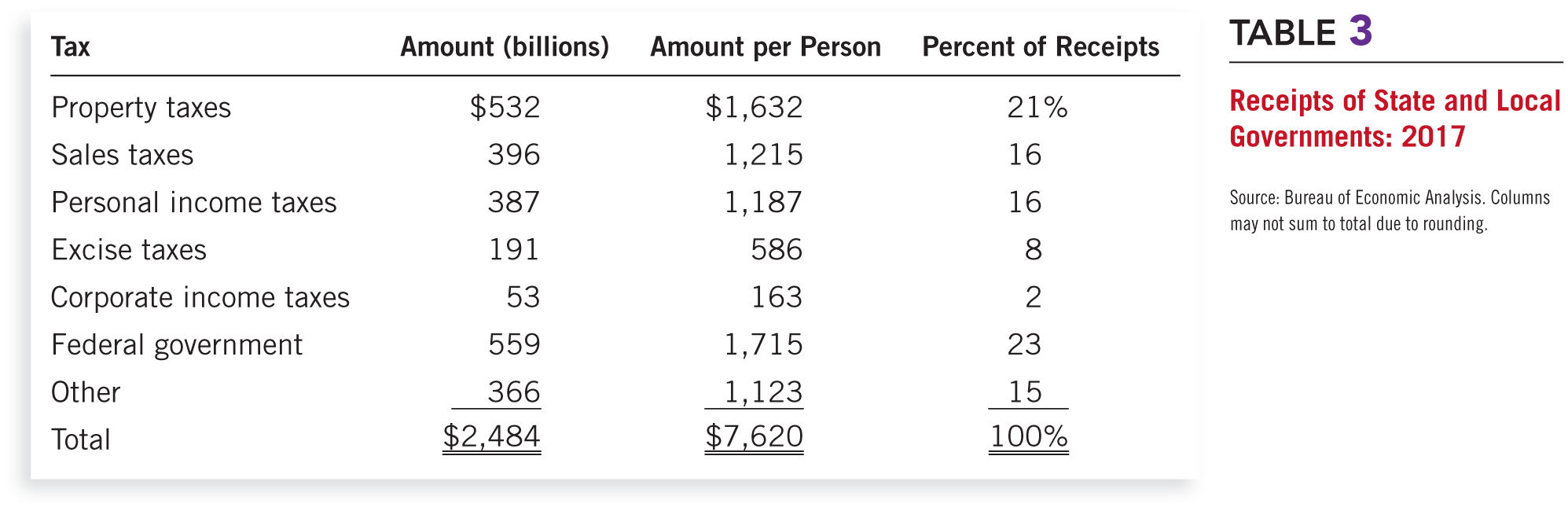 16
Taxes and Efficiency, Part 1
Policymakers  
Equity and efficiency
Costs of taxes to taxpayers
Tax payment itself
Deadweight losses
Taxes distort the decisions that people make
Administrative burdens
Taxpayers bear as they comply with the tax laws
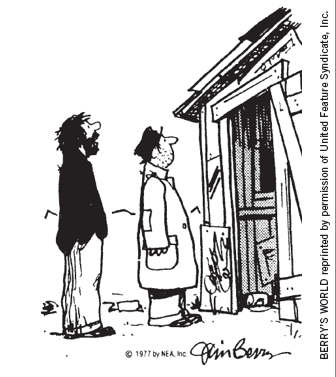 “I was gonna fix the place up, but if I did, the city would just raise my taxes!”
17
Taxes and Efficiency, Part 2
Efficient tax system
Small deadweight losses
Small administrative burdens
Deadweight losses
People respond to incentives
Government – tax a good
People buy less of it
Taxes – distort incentives
18
Taxes and Efficiency, Part 3
Deadweight losses
Reduction in economic well-being of taxpayers
In excess of the amount of revenue raised by the government
Inefficiency
People allocate resources according to the tax incentive
Not according  to true costs and benefits
19
Taxes and Efficiency, Part 4
Tax a good
Consumer surplus drops
Tax revenue increases
Decrease in consumer surplus > increase in tax revenue
Deadweight loss
20
Should Income or Consumption be Taxed?, Part 1
Taxes: induce people to change their behavior
Deadweight losses
Less efficient allocation of resources
Current tax system: Individual income tax
Tax the amount of income people earn
Discourages people from working as hard
Discourages people from saving
21
Should Income or Consumption be Taxed?, Part 2
Changing the basis of taxation
Eliminate disincentive toward saving
Consumption tax
Tax the amount that people spend
Income saved – not be taxed until the saving is later spent
Not distort people’s saving decisions
22
Should Income or Consumption be Taxed?, Part 3
European countries
Rely more on consumption taxes than does the U.S.
Value-added tax (VAT)
Tax is collected in stages as the good is being produced
23
Taxes and Efficiency, Part 5
Administrative burden
Time spent to fill out forms
Time spent throughout the year keeping records for tax purposes
Resources the government has to use to enforce the tax laws
Tax lawyers and accountants
Legal tax avoidance
24
Taxes and Efficiency, Part 6
Administrative burden
Resources devoted to complying with tax laws
Deadweight loss
Can be reduced – simplify the tax laws
Politically difficult
25
Taxes and Efficiency, Part 7
Average tax rate
Total taxes paid divided by total income
Sacrifice made by a taxpayer
Fraction of income paid in taxes
Marginal tax rate
The extra taxes paid on an additional dollar of income
How much tax system distort incentives
Determines the deadweight loss
26
Taxes and Efficiency, Part 8
Lump-sum taxes
Same amount of tax for every person
Most efficient tax possible
A person’s decisions do not alter the amount owed
Doesn’t distort incentives
Doesn’t cause deadweight losses
Imposes a minimal administrative burden
No equity
27
Taxes and Equity, Part 1
The benefits principle
People should pay taxes based on the benefits they receive from government services
Tries to make public goods similar to private goods
A person who gets great benefit from a public good should pay more for it than a person who gets little benefit
28
Taxes and Equity, Part 2
The ability-to-pay principle
Taxes should be levied on a person according to how well that person can shoulder the burden
Vertical equity
Taxpayers with a greater ability to pay taxes should pay larger amounts
Richer taxpayers should pay more than poorer taxpayers
How much more should the rich pay?
29
Taxes and Equity, Part 3
Proportional tax
High-income and low-income taxpayers pay the same fraction of income
Regressive tax
High-income taxpayers pay a smaller fraction of their income than do low-income taxpayers
Progressive tax
High-income taxpayers pay a larger fraction of their income than do low-income taxpayers
30
Table 4 Three Tax Systems
31
How the Tax Burden is Distributed, Part 1
Do the wealthy pay their fair share of taxes?
United States federal tax system
Progressive tax system
Families – ranked according to their income
Five groups of equal size, “quintiles”
32
How the Tax Burden is Distributed, Part 2
Income includes 
Market income (earned from work and savings)
Transfer payments from government programs  
Average income
Poorest quintile: $14,800
Richest quintile: $270,900
Richest 1%: over $1.76 million
33
How the Tax Burden is Distributed, Part 3
Total taxes as a percentage of income
Poorest quintile: paid 2.7% of their incomes in taxes
Richest quintile: paid 27.7%
Top 1%: paid 33.8% of their incomes in taxes
34
How the Tax Burden is Distributed, Part 4
Transfer payments: the opposite of taxes 
Even greater progressivity
Richest quintile
Pays about 23.4% of income to the government, after transfers
Poorest quintile 
Receive more in transfers than they pay in taxes
35
Table 5 The Burden of Federal Taxes
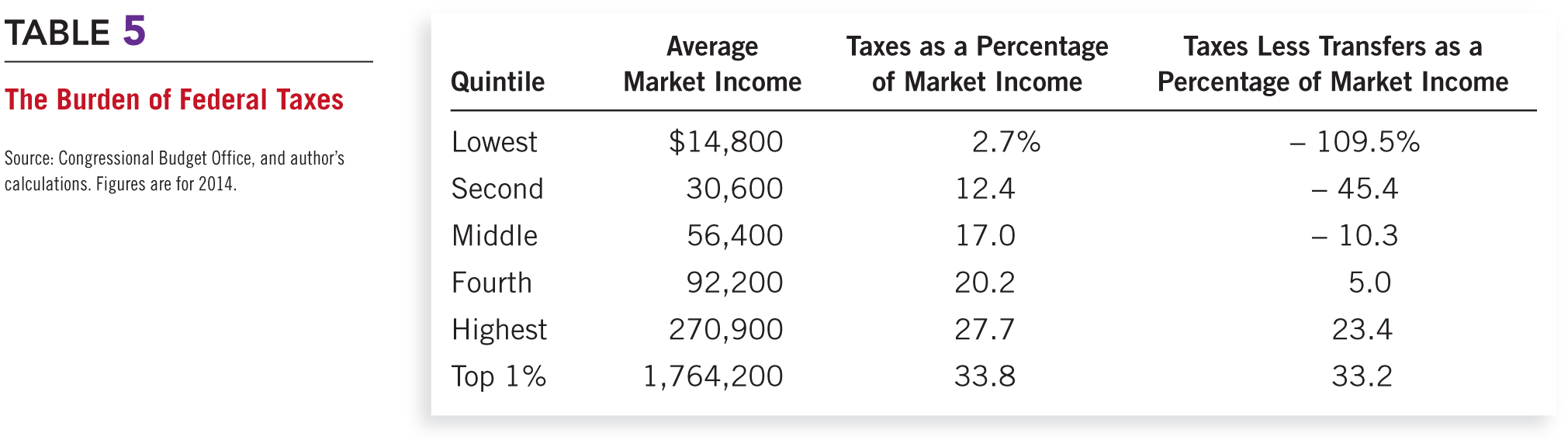 36
Taxes and Equity, Part 4
Horizontal equity
Taxpayers with similar abilities to pay taxes should pay the same amount
Similar taxpayers
Determine which differences are relevant for a family’s ability to pay and which differences are not
U.S. income tax
Special provisions that alter a family’s tax based on its specific circumstances
37
Taxes and Equity, Part 5
Tax incidence
Who bears the burden of taxes
Central to evaluating tax equity
Person who bears the burden a tax
Not always the person who gets the tax bill from the government
Taxes alter supply and demand
Alter equilibrium prices
Indirect effects
38
Who Pays the Corporate Income Tax?, Part 1
People pay all taxes
Tax on a corporation
Corporation – more like a tax collector than taxpayer
Burden of the tax ultimately falls on people
Workers and customers bear much of the burden of the corporate income tax
39
Who Pays the Corporate Income Tax?, Part 2
People pay all taxes
Tax on a corporation
Popular 
because it 
appears to be
paid by rich 
corporations
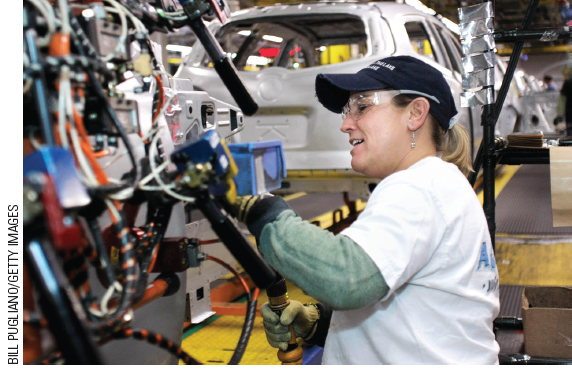 This worker pays part of the corporate income tax.
40
Trade-Off: Equity and Efficiency, Part 1
Equity and efficiency
The two most important goals of a tax system
Often conflict
Especially when equity is judged by the progressivity of the tax system
1980, marginal tax rate 
Richest Americans: 50%
70% on interest income
41
Trade-Off: Equity and Efficiency, Part 2
Ronald Reagan, president, 1980
The high tax rates greatly distorted economic incentives to work and save
Priority: tax reform
1981 and 1986: large cuts in tax rates
Left office in 1989; marginal tax rate
Richest Americans: 28%
42
Trade-Off: Equity and Efficiency, Part 3
1993, President Bill Clinton 
40% marginal tax rate on the richest Americans
President George W. Bush  
35% marginal tax rate
President Barack Obama, 2013
40% marginal tax rate
43